Bridging the Digital Divide through Academic Leadership
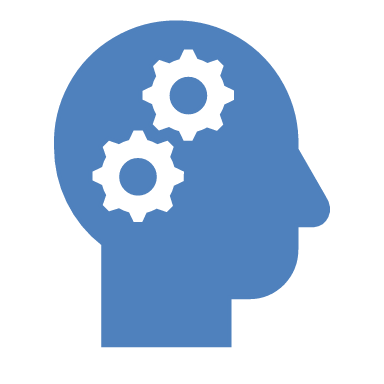 Prof. Charles O. Esimone
Vice-Chancellor (Emeritus), Nnamdi Azikiwe University
WSIS+20 Africa Regional Review Meeting
Cotonou, Benin | May 15, 2025
Introduction
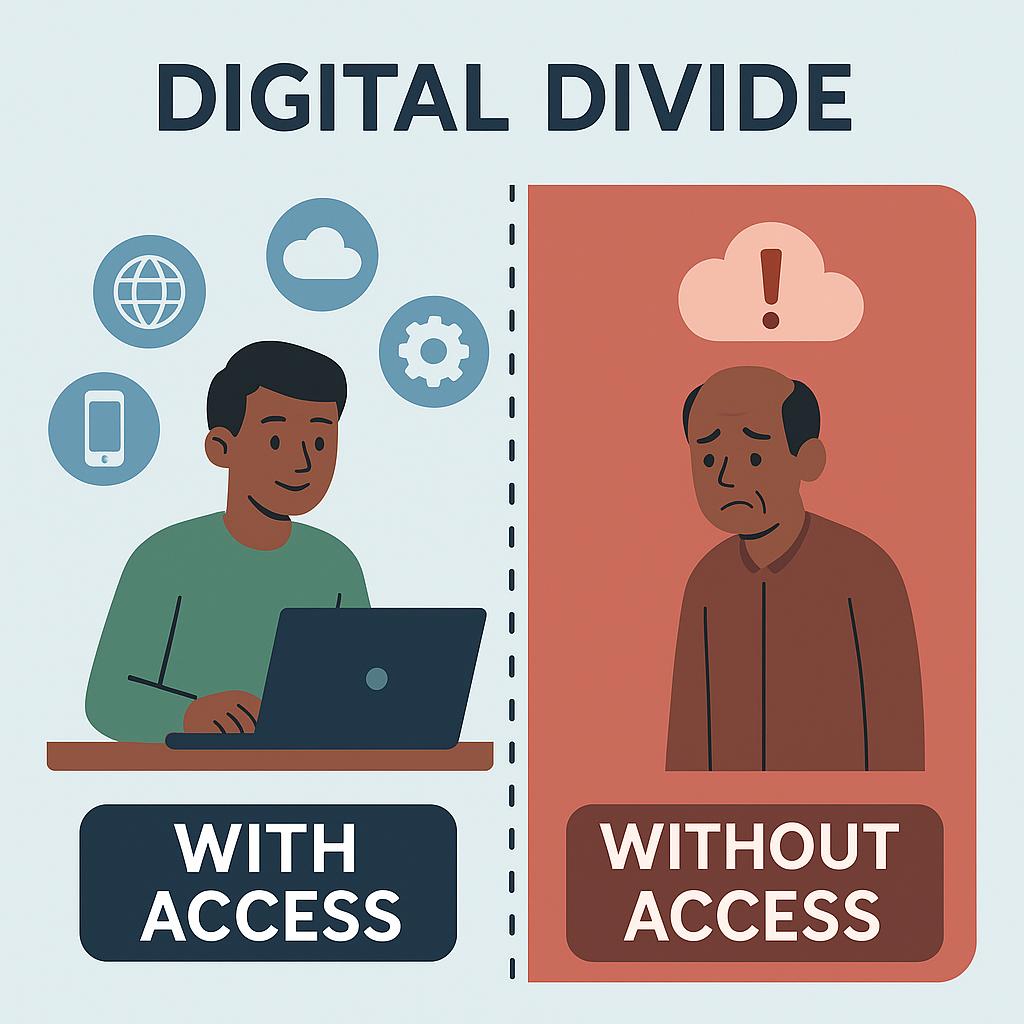 The digital revolution offers unprecedented opportunities for inclusion and development.
Yet, digital divides persist in Africa. 
Academia must lead in closing these gaps through education, innovation, and ethical digital transformation.
Academic Leadership: Closing the Digital Gap
UNESCO AI Competency for Teachers
Ethical and Inclusive Digital Transformation
Academic Input in Policy and Regional Frameworks
Call to Action
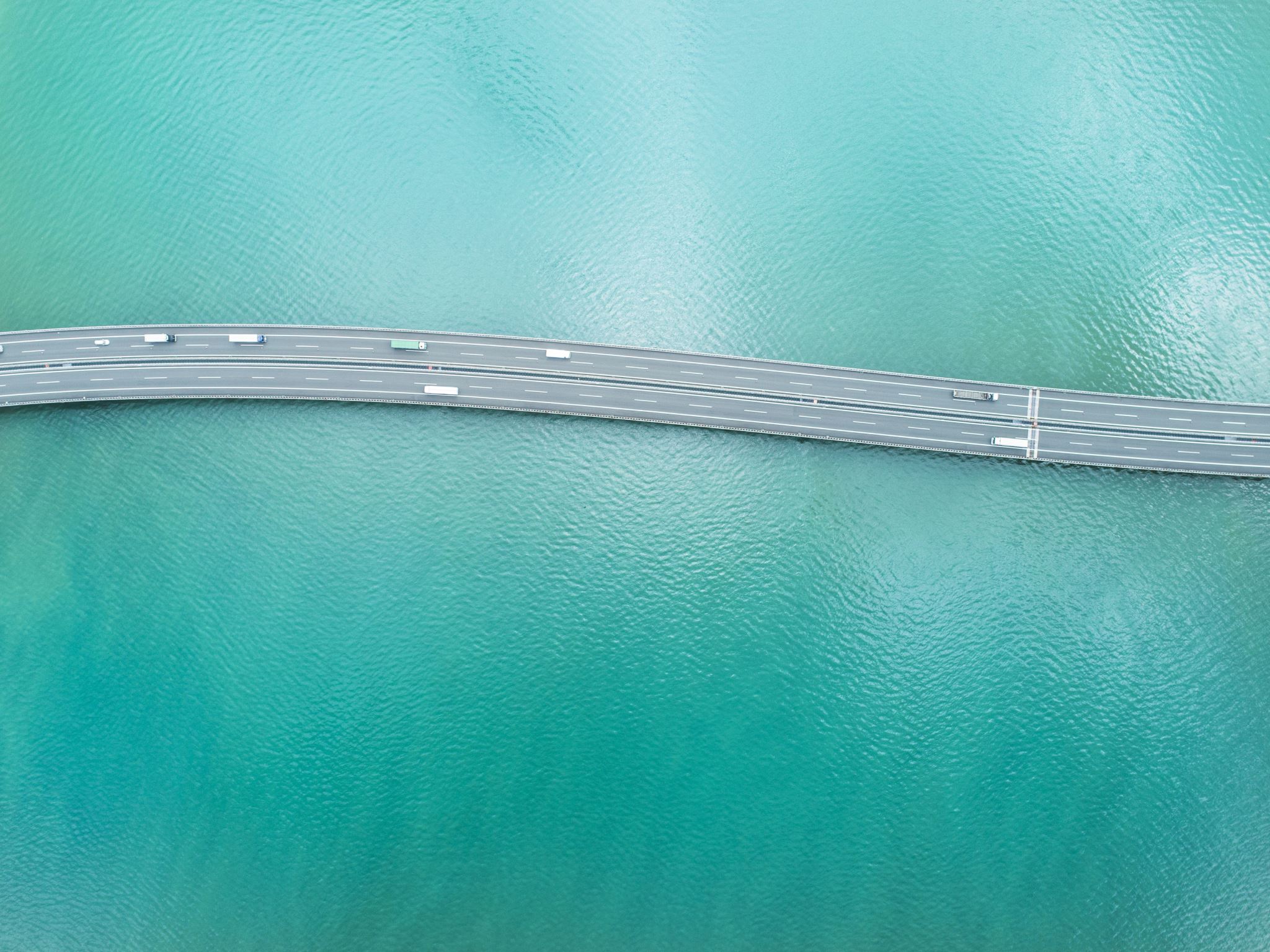 Thank you